بسم الله الرحمن الرحیم
مقدمه ایی برپروفشنالیسم
دکتر یدالله زارع زاده   
 دانشیار آموزش پزشکی دانشگاه علوم پزشکی کردستان
همکار بورد آموزش پزشکی و دانشگاه علوم پزشکی مجازی کشور
کار جبران خلیل جبران
وآنگاه دهقانی پای پیش نهاد و گفت برای ما از کار سخن بگوی.
پیامبر گفت:
کار کردن همگام شدن است با زمین و آسمان. و بیکار ماندن بیگانه گشتن است با بهار و تابستان، و خزان و زمستان.
.... وکار تهی و بی جان است مگر عشق در میان باشد؛
وهنگامی که با عشق کار می کنی، خود را با خود و با خلق و با خدا پیوند می دهی.
و اکنون با تو بگویم که کار با عشق چیست؟
کار با عشق آنستکه پارچه ای را با تار و پود قلب خویش ببافی
بدین امید که معشوق تو آن را بر تن خواهد کرد.
کار با عشق آن است که خانه ای را با خشت محبت بنا کنی
بدین امید که محبوب تو در آن زندگی خواهد کرد.
کار با عشق آنست که دانه ای را با لطف و مهربانی بکاری
و حاصل آن را با لذت درو کنی
چنانکه گویی معشوق تو آنرا تناول خواهد کرد.
وبالاخره کار با عشق آنستکه هر چیز را با نَفَس خویش جان دهی
و بدانی که تمام پاکان و قدیسان عالم در کار تو می نگرند.
اهداف کارگاه
تعریف مفهومی و نگاهی گذرا به تاریخچه و تعریف پروفشنالیزم
نگاهی به محتوایی که باید در قالب برنامه آموزش آموزشی تدریس شوند.
نگاهی به استراتژیهای اصلی آموزش پروفشنالیزم
گذری بر روش های ارزشیابی رفتار حرفه ایی
مثال هایی از رفتار حرفه ایی 
مطالب و مفاهیمی در بین سطور
حافظ
نه هر که چهره برافروخت دلبری داند
 نه هر که آینه سازد سکندری داند
 نه هر که طرف کله کج نهاد و تند نشست
 کلاه داری و آیین سروری داند
هزار نکته باریکتر ز مو این جاست 
نه هر که سر بتراشد قلندری داند
[Speaker Notes: هر کسی محقق کیفی نمیشود مگر آنکه بر مفاهیم پایه در مورد انسان، تعاملات اجتماعی او و روانشناختی او به مهارت نسبی برسد.]
Philosophy of science
Complex vs complicated
6
Philosophy of science and practice
Complex vs complicated
7
8
Discourse
مجموعه ایی از اصطلاحات و معانی مستتر در آنها 
و معانی ابراز شده ی از آنها 
و رفتارهای سمبولیک درونی شده ی افراد
  به همرا اصول نظری 
و مانیفست اعلام شده را یک گفتمان یا دیسکورس مینامیم.
Discourses
Evidence Based Medicine vs  expert opinion ex cathedra 
Medical education as a discipline vs the expert is the teacher 
Customer is always right vs the power of service provider 
Feminism   vs   the male dominant world 
Grounded theory research  vs traditional way of theory testing
Professionalism vs  ??????????????
”معلمی که در میان شاگردان خود راه میرود و با آنها گفتگو میکند ، از دانش خود به آنها چیزی نمی دهد بلکه از ایمان خود و نگاه خود 
“به آنها میبخشد.

جبران خلیل جبران
در طول تاریخ مدون بشر
از اهل سه حرفه ”انتظارات ویژه ایی ”میرفته است و ”امتیازات خاصی“ به آنها داده شده است.

طبابت
روحانیت
قضاوت
در طول تاریخ مدون بشر
از اهل سه حرفه ”انتظارات ویژه ایی ”میرفته است و ”امتیازات خاصی“ به آنها داده شده است.

طبابت
روحانیت
قضاوت
Not just them , Not anymore
تعریف پروفشنالیزم
چه انتظاراتی از اهل این سه حرفه میرفته است ؟
چه نوع امتیازاتی به اهل این سه حرفه داده شده است؟
چرا این حرفه ها چنین  از سایر حرف متفاوت شده اند؟
Profession
Latin word of “ Profiteri“ 
To avow or confess
اعلان  عمومی کردن 
اعتراف علنی کردن
Profess =وانمود کردن
The Charter on Medical Professionalism
 
American Board of Internal Medicine (ABIM),
American College of Physicians
American Society of Internal Medicine (ACP-ASIM)
European Federation of Internal Medicine (EFIM)
Hundreds of physician organizations around the world.
Profession
ادعای علنی خدمت بی بدیل صادقانه به بشریت با اولویت دادن منافع 
جامعه بر منافع خود
وانمود کردن به اینکه ما اهل این حرفه با اختیار کردن این حرفه به چیزی ورای منافع عادی و مادی فوری خود میاندیشیم و مشغول هستیم.
Profession
داشتن دانش و مهارت  تخصصی که از طریق تحصیلات طولانی کسب میشود.
ورود به این تحصیلات و ادامه آن به استعدادی بالاتر از معمول نیاز دارد.

قانون گذار امورات خود حرفه خود صاحبان حرفه هستند               

بر اساس  قرارداد اجتماعی

مبتنی بر اعتماد عمومی است نه کنترل
فرق پروفشن با کسب وکار
پروفشن :
	دسته اي از مشاغل تخصصی  که  طبق یک قرار داد اجتماعی خود را به عنوان ارائه دهندگان خدمت ارزنده اجتماعي معرفي مي کنند و رعايت  و  عملکرد حرفه اي خود را بشکل اعلام عمومي قول مي دهند. 
مردم به اهل چنین  حرفه ایی به چشم انسانهای والا و بسیار یا ارزش مینگرند و برای آنها جایگاه ویژه قایل میشوند.
کسب و کار:
 فعاليت هايي است که به منظور کسب منفعت از فروش کالا يا خدمات انجام مي شود. مردم اهل چنین حرفه ایی را آدمهای عادی پنداشته و به آنها هیچ امتیاز ویژه اجتماعی نمیدهد.
ویژگیهای پروفشن:
خدمت ارزنده اجتماعی

اشتغال به حرفه عموماً نياز به دانش يا مهارت تخصصي  و آموزش 
طولانی و استعداد بالا دارد

جامعه به اعضاء اين حرفه امتيازات خاصي را اعطا مي کند. 
 
جامعه از آنها انتظار دارد در ارائه خدمت اجتماعي منافع سلامتي بيمار و جامعه را بر منافع خود مقدم بدارند.
ارزشهای اصلی پروفشنالیسم
اولویت دادن منافع و رفاه بیماران به هر نوع منفعت 
دیگر

احترام به استقلال رای و خود مختاری بیماران

تلاش در جهت عدالت اجتماعی در دسترسی به 
بهداشت و درمان
 
Medical professionalsim in the new millennium? A physician charter. Ann Intern Med. 2002;136:243-246.
[Speaker Notes: Talking Points and Notes for Presenter
The Charter on Medical Professionalism is the product of the American Board of Internal Medicine (ABIM), the American College of Physicians and American Society of Internal Medicine (ACP-ASIM), and the European Federation of Internal Medicine (EFIM). The charter has been ratified by hundreds of physiican organizations around the world.]
انسان پروفشنال
کسی است که دارای دانش ومهارت تخصصی  ، ویژه و پیچیده  است 

جامعه امتیازاتی و حقوقی برای فرد پروفشنال قائل است که برای اهل کسب و کار قایل نیست.
جامعه مسئولیتهایی را متوجه فرد پروفشنال میکند و انتظاراتی ازوی دارد که از ارباب سایر حرف ندارد.
پزشکان و جامعه پزشکی به عنوان پروفشن
دارای دانش پیچیده ، نیازمند مهارتهای عالی و بی بدیل پزشکی
امتیازات جامعه به پزشکی
انواع معاینات و پروسیجرهای حساس 
 با از دست دادن یک چشم من چه مقدار از خودم را از دست داده ام؟ تعیین دیه
انواع رازها و سوالات مهم و حساس 
دادن داروها و حتی مواد مخدر 
دستمزد بالا ، پذیرش درآمد زیاد 
احترام اجتماعی.........
مسئولیت های اجتماعی
ترجیح منافع بیمار به منافع خود
 کنترل رفتار اهل پروفشن توسط خود آنان 
گذاشتن استانداردهایی  که منافع جامعه را تضمین کنند. 
برخورد فوری با عدم رعایت اصول و استاندادردها
آموزش علم و اخلاق در جهت منافع جامعه صرفا به افراد مستعد
رعایت و آموزش معنویت، حق باوری، آداب و اصول
نکته در اینجاست
کنترل رفتار اهل پروفشن توسط خود آنان              
 هم یک امتیاز مهم است و هم یک مسئولیت بزرگ  

اینکه پروفشن چقدر به مسئولیت خود عمل میکند به وجدان عمومی جامعه وسنجش اعتماد عمومی جامعه به آن پروفشن رجوع باید کرد.
The concept of professionalism
As Freidson (1994, p. 169) suggests, ‘much of the debate about professionalism is clouded by unstated assumptions and inconsistent and incomplete usages’.
The concept of professionalism
Indeed, Hargreaves and Goodson (1996, p. 4) refer to the lack of consensus relating to the meaning of professionalism
Fox (1992, p. 2) ‘Professionalism means different things to different people.
Hoyle :
strategies 
 rhetoric 
employed by members of an occupation in 
seeking to improve status, salary and conditions’ (1975 p. 315).
Sockett (1996, p. 23) : 
‘Professionalism is about the quality of practice’, ‘and the public status of the job’
Naylor’s (2001, p. 322) : 
‘Professionalism consists of the attitudes and behavior one possesses toward one’s profession.
professionalism
حفظ و ارتقای کیفیت خدمات حرفه
حفظ و ارتقای موقعیت و قدرت اجتماعی حرفه
professional culture
may be interpreted as 
shared ideologies,
 values 
general ways of 
attitudes to working 
relationships,
 language
symbols 
distinctive to a particular social unit’ (Hoyle and Wallace, 2005, p. 103)
professionalism
the identification and expression of what is required and expected of members of a profession.
Multiple ‘professionalitiesa range of professionality
orientations within any profession underpins an evident diversity of outlook, attitudes, values, ideologies and approaches to the job, then the homogeneity, commonality or consensus which are generally identified as essential to professionalism necessarily become indefinable.
عناصر اصلی پروفشنالیزم
خدمات را با چه کیفیتی باید ارائه دهیم؟
در مقابل چه چیزی بخواهیم؟ 

آیا پروفشنالیزم از خارج حرفه تحمیل میشود و یا از درون حرفه بر میخیزد؟
تعریف پروفشنالیزم پزشکی
پروفشنالیزم به تمام ارزشها باورها ارتباطات و مسئولیتهایی اشاره دارد که پایبندی به آنها موجب جلب اعتماد عمومی به جامعه علوم پزشکی و بویژه پزشکان میگردد.
سوال
پروفشنالیزم در تقابل با ؟؟؟؟؟؟؟؟
عناصر اصلی پروفشنالیزم
آیا پروفشنالیزم از خارج حرفه تحمیل میشود و یا از درون حرفه بر میخیزد؟



پاسخ به این سوال موجب موضع گیری اهل حرفه و انتخاب مدل پروفشنالیزم میشود.
بخش دوم
آموزش و یادگیری پروفشنالیزم
آموزش و یادگیری پروفشنالیزم
Contents 
Learning and teaching strategies
Assessment of professionalism
Contents
Definition 
History
Justification & Benefits 
Models 
Characteristics
Skills 
Behaviors
قانون اول آموزش موثر
Teach do not preach
محتوای آموزش منفعت پروفشنالیزم برای اهل حرفه
اگر اعتماد عمومی کم شود:
قرار داد اجتماعی که سنگ بنای رابطه است متزلزل میشود.
امنیت اجتماعی اهل حرفه به خطر میافتد.
منزلت حرفه ایی صدها و شاید هزاران ساله اهل فضل کم رنگ میشود.
طبیب حکیم مستغنی به پزشک ماهرشاید غنی استحاله میابد. 
 ”روان نژندی حرفه ایی“ در افراد اهل پروفشن بروز میکند چون وجدان انسان را میشود تا حدودی توجیه کرد ولی تخدیر آسان نیست. 
حس اعتماد به زیبایی رفتار خود کم و ایمان به رعنائی قامت حرفه کاهش می یابد.
آموزش حرفه و تداوم ارگانیک و پویای آن صدمه میبیند.
سایر تلاشهای صادقانه و پر زحمت کم رنگ میشوند.

کاهش کیفیت زندگی  و حس لذت بردن از کارو طبابت و کاهش حس معنویت و شرافت همراه با حرفه
محتوی آموزش منفعت پروفشنالیزم برای اهل حرفه
Professionalism does not undermine professions’ privileged status rather it underpins it
محتوای آموزش Models of professionalism
Military Model 
War against the disease
The Market Model 
Legitimate business of fee for service and product 
Social Good Model 
Relives suffering regardless of ability to pay 
The Scientist –Technician Model 
Creating and apply Scien. Knowledge to relive suffering
A model to teach professionalism
1-Defining characteristics of accepted behaviour
Policy statement , processes and mechanisms
2- Assessment,
 Educators should explicitly incorporate expected behaviours into formative and summative evaluations,360 degree evaluations 
3- Remediation, involves early identification of unacceptable behaviours, explicit remediation plan
4- supportive institutional culture
چهار گام نهادینه کردن پروفشنالیزم
تبیین و تعریف و اعلام رفتار مطلوب و قابل قبول 
ارزیابی این رفتارها 
برخورد با رفتارهای نامطلوب 
محیطو فرهنگ  آموزشی و کاری حمایتگر
محتوای آموزش اخلاق حزفه ایی:ویژگیها
Integrity 
Character
Charisma 
Knowledge
Knowledge of the wider context
محتوای آموزش اخلاق حرفه ایی:مهارتها
Creative thinking
Critical thinking 
Reflective thinking
Communication skills
Study skills
Coping strategies
آموزش اخلاق حرفه ایی:رفتارها
Self -regulation 
Humanities 
Spirituality 
Altruism 
Approachability 
Professional Distance 
Lifelong Learning 
Empathy and sympathy 
Social responsibility
Attire  and dressing
The Liverpool Professional An Example of Policy Statement
آموزش پروفشنالیزم مبتنی بر شواهدResearch findings
Certain behaviours early in medical education do correlate with unprofessional behaviour during a physician's career.
 We need to be vigilant in looking for those behaviours and let our students know why we're so concerned about them.
 Physicians are likely to improve in professionalism with training and experience.
Conflict between Values and intersts
Professionalism is rarely taught through simple expression of values, e.g., “always be honest.” 

More commonly, professionalism is  taught when 2 or more worthy values come into conflict, e.g., honesty conflicts with efficient patient care.
[Speaker Notes: Talking Points and Notes to Presenters
As explained earlier in this presentation, professionals have role responsibilities that go beyond their responsibilities as individual citizens. Sometimes those role responsibilities, e.g., putting the patient’s welfare first, conflict with the physician’s responsibility in another of his or her roles, e.g., his or her interests as a parent. 

It is important for students to learn that the values with which they came to medical school may serve them well as citizens but may not suffice to guide them in making the decisions that professionalism demands. This is what educating for professionalism is about.]
استراتژیهای آموزش  و یادگیری پروفشنالیزم
نقشه راه توسعه حرفه ایی
Role modeling
Reflection
Moral intelligence
Emotional intelligence 
Disciplinary actions
Institutional culture
…..
Important  Point
Professionalism is taught largely in the “hidden curriculum.”
Why professionalism?scholars ,road map
Clear goal
Good preparation 
Right methods 
Significant results 
Self –evaluation
Role modeling
هدف روشن حرفه ایی
کسی که مقصدی ندارد گم نمیشود بلکه ممکن است از هر جایی سر در بیاورد.
Clear goal
ارتقای فردی 
رفاه و آسایش مادی
آرامش روحی و اجتماعی 
احساس ارزشمندی معنوی و اخلاقی
ارزش باوری و حرکت در جهت غایت مطلوب
نقشه راه هر برنامه درسی
داده
اطلاعات
دانش
عقل
حکمت
حکمت متعالی
"The Rock" by T.S. Eliot
Where is the Life we have lost in living? Where is the wisdom we have lost in knowledge? Where is the knowledge we have lost in the information?
ترجمه آزاد شعر الیوت
خدایا
 عمرم را در روزمره گی گم کردم
عقلم را در کسب دانش از دست دادم
دانشم در اطلاعات نامرتبط به تباهی رفت 
و اطلاعات مفیدم درداده های خام ناپدید شدند
Russell Ackoff 1989
International Society for General Systems Research
نقشه راه هر برنامه درسی
داده
اطلاعات
دانش
عقل
حکمت
حکمت متعالی
حکمت متعالی (عشق به خوبیها، عقل ، خداشناسی)
حکمت ( عقل + عشق)
عقل (مصلحت استفاده از دانش)
دانش (تبدیل اطلاعات به دستورالهمل مفید و کارا)
اطلاعات( داده های مرتیط و معنی دار)
داده
؟
«قد افلح الیوم من استعلى ؛ هر که اهل استعلا و برترى‏طلبى بود به فلاح و رستگارى مى‏رسد». سوره طه،آیه 64
حکمت متعالی (عشق به خوبیها، عقل ، خداشناسی)
حکمت ( عقل + عشق)
عقل (مصلحت استفاده از دانش)
دانش (تبدیل اطلاعات به دستورالعمل مفید و کارا)
اطلاعات( داده های مرتیط و معنی دار)
داده
؟
مولانا
نیست جرمی مر رسن را ای عنود
گر تو را سودای سر بالا نبود
کار ما معلمین ایجاد سودای سر بالا در فراگیران است
میتوان گفت اصطلاح تکنیکی برای سودای سر بالا پروفشنالیزم و رعایت اخلاق و منش درست حرفه ایی است.
Role Modelingاستراتژیهای آموزش  و یادگیری پروفشنالیزم
Professional values and behaviors [good or bad ] are taught and learned whether or not role models are intending to teach.
دود از آتش و گرد از باد چنان نشان ندهد که مرید از پیر و شاگرد ازاستاد
خواجه عبدالله انصاری
اندر ایشان تافته هستی تو
از نفاق و ظلم و بدمستی تو
استراتژیهای آموزش پروفشنالیزم reflection
Reflective practice
تامل و بازاندیشی دقیق، تعمدی ، وجدانی، ومتمرکز بر یک موضوع به منظور درک دقایق و حقایق و رسیدن به یک روشن بینی وتصمیم جدی و خوب بررسی شده بطوریکه به رفتار صحیح تری منجر شود.
استراتژیهای آموزش پروفشنالیزم Moral intelligence
مفهومی که بخوبی فرق نوع دوستی و خود دوستی را توصیف میکند.
هوش اخلاقی
به عنوان ظرفیت وتوانایی درک درست از اخلاق ،داشتن اعتقادات اخلاقی قوی و عمل به آنها و رفتار در جهت صحیح توصیف میشود.
Moral Intelligence
Michele Borba believes behavior can be controlled by teaching students Moral Intelligence 
(the essential 7 virtues).
Moral intelligence
Seven Virtues are:
Empathy
Conscience
Self-control
Respect	
Kindness
Tolerance
Fairness
Moral intelligence
هوش اخلاقی حرفه
Moral intelligence
هوش اخلاقی حرفه
تحت تاثیر عوامل
 درون حرفه ایی
و هوش اخلاقی جامعه
سوال
هوش اخلاقی حرفه های مختلف گروه پزشکی در ایران را چگونه ارزیابی میکنید؟
Four components of Moral behaviour
Moral sensitivity 
Moral judgment 
Moral motivation 
Moral character
"Character is destiny.“


Greek philosopher Heraclitus
"شخصیت انسان سرنوشت اوست "
استراتژیهای آموزش پروفشنالیزمهوش هیجانی
Emotional intelligence is the ability to identify and manage your own emotions and the emotions of others.
استراتژیهای آموزش پروفشنالیزمDisciplinary actions
وجود نظام انضباطی دقیق کارآمد ودقیق
کانت
در درون هر انسانی شیطان رادیکالی قرار دارد که با آموزش و وظیفه  کنترل میگردد.
خط قرمز
هر دانشگاه، دانشکده، دپارتمان و استادی باید خط قرمز های خود را بشناسد و بشناساند.
خط قرمز
خطوط قرمز باید بخوبی مورد بحث قرار گیرند ، توافق خوب بر سر آنها صورت گیرد و از طرف همه رعایت شوند.
استراتژیهای آموزش پروفشنالیزمفرهنگ سازمانی و حرفه ایی
به ایجاد فرهنگ صحیح کمک کنیم.
با فرهنگ غیر حرفه ایی مقابله کنیم.
ارزشیابی پروفشنالیزم
multi-source feedback using 360-degree reviews
patient feedback
critical incident reports
Observation
Role model evaluation
Peer assessment  
Self evaluation
تستهای اخلاقی  برای خود ارزیابی
تست قانون طلایی: آیا دلم میخواهد همین رفتار را با خودم داشته باشند؟ 
تست حقیقت: آیا این عمل حقیقت و فقط حقیقت را در بر دارد؟ 
تست تصور رفتار همگانی: تصورش را بکنید همه همین کار را بکنند
تست والدین: اگر والدینم بفهمند من این کار را میکنم چه فکری میکنند؟ 
تست مذهبی: دین و مذهب من در این مورد چه میگوید؟ 
تست وجدانی: آیا بعد از این عمل احساس وجدان آرام و یا نا آرامی دارم؟
تست عواقب: عواقب فوری یا بعدی این عمل من برای دیگران چه خواهد بود؟
تست صفحه اول زوزنامه محلی: اگر این عمل من در صفحه اول روزنامه محلی چاپ شود من چه حسی خواهم داشت؟
روش های ارزیابی پروفشنالیزم
مشاهده رفتار
slip or pattern
مثال ها و مصداق های رفتار حرفه مندانه
ProfessionalismGMC ethical duties of doctors
Treat every patient politely and considerately
Recognize limits of you professional competence
Be honest and trustworthy 
Respect and protect confidential information
Make sure that your personal beliefs does not prejudice your patients care
Act quickly if you think you/your colleagues are not fit for practice
Live ethically as a doctor
Your fist concern must be the care of your patient
Remain fit for practice or leave it
Listen to patients and respect their views 
Give patient information in way they can understand
Respect the right of patient in decision making
Do not ask for a favour from a patient
Live ethically as a doctor continued
Provide comfort and preserve human dignity in face of pain and extreme breakdown
Help patients to cope with life style consequences of their illness
Recognise and understand your underlying assumptions that hinder your best practice
Accept your are not an exception but an opportunity
Professionalism
Excellence تعالی
Humanism انسانیت
Accountability پاسخگوئی
Altruism نوع دوستی
Ethical and Legal Understanding
درک مسائل قانونی و اخلاقی
Communication Skills
مهارتهای ارتباطی
Clinical Competence (Knowledge of Medicine
توانمندی بالینی (دانش پزشکی )                      
ددددددددددددددددددد)د
Arnold and Stern, 2006
Professionalism
Humanism انسانیت
Excellence تعالی
Accountability پاسخگوئی
Altruism نوع دوستی
Ethical and Legal Understanding
درک مسائل قانونی و اخلاقی
Communication Skills
مهارتهای ارتباطی
Clinical Competence (Knowledge of Medicine
ددددددددددددددددددد)د
Arnold and Stern, 2006      Reshaped by Y Zarezadeh 2009
The Iceberg of Professional
Practice
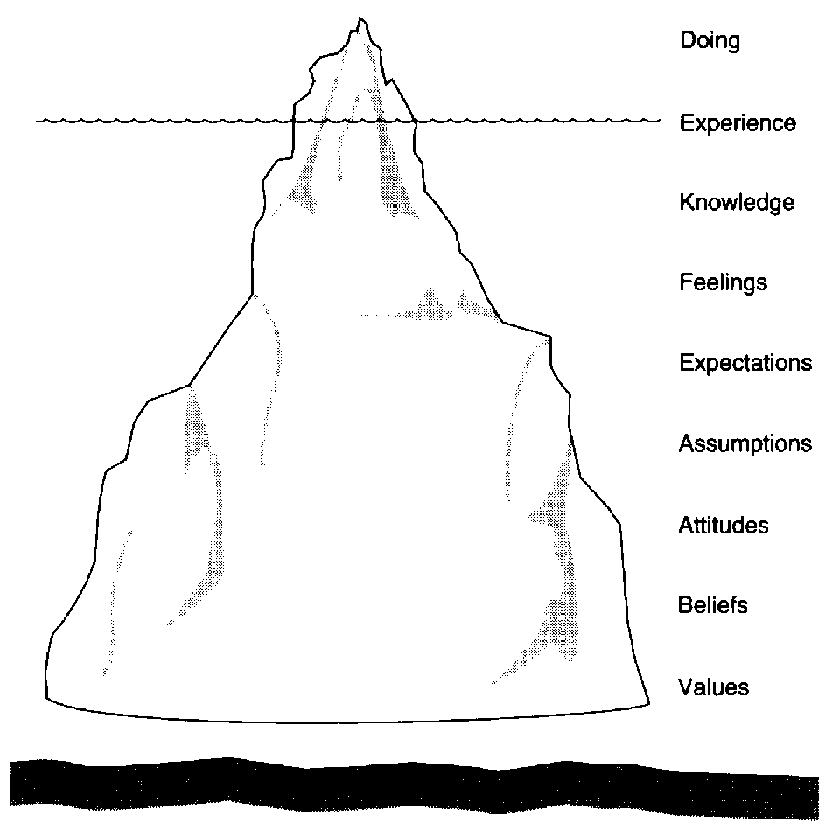 100
Fish & Coles, 1998
پروفشنالیسم
دانش و مهارت تخصصی پزشکی 


 
بکار بردن این دانش و تخصص در جهت منافع عمومی
جبران خلیل جبران
خنیاگر میتواند موسیقی افلاک را دربر شما زمزمه کند اما نمیتواند شما را گوشی ببخشد که آن زمزمه را دریابید و با حنجره ایی که آن را تکرار کنید.
با تشکر
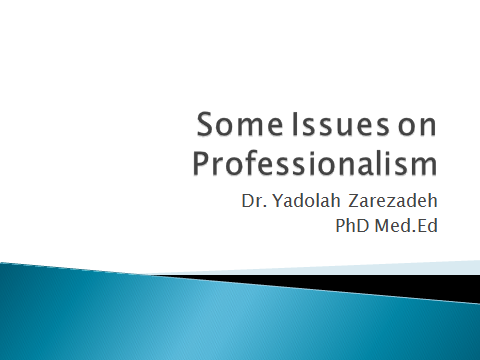